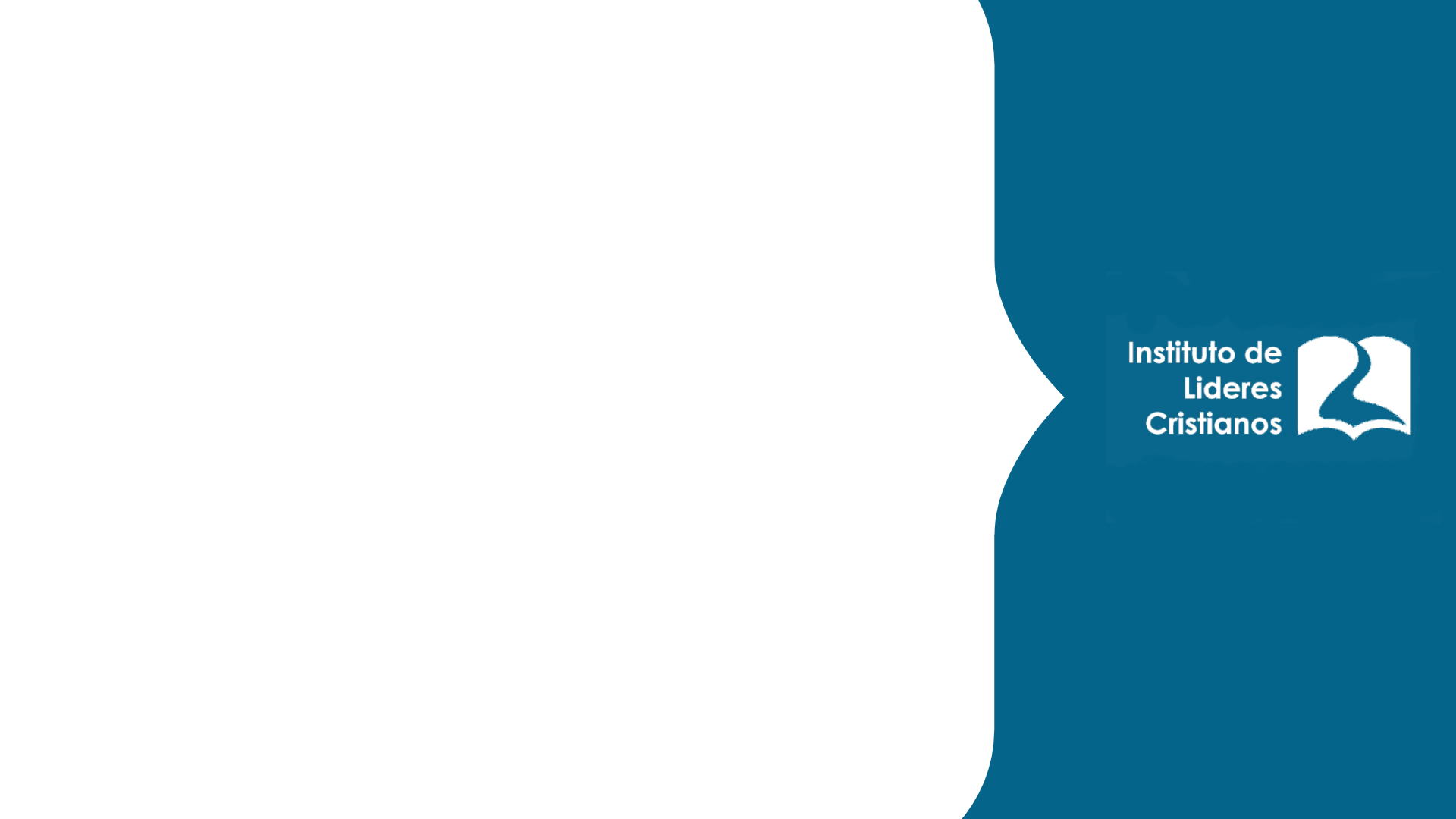 Religiones 
comparativas
Lic. Julio Eduardo Contreras Carrillo
UNIDAD 9: 
EL FENÓMENO DE LAS SECTAS

EL NEOPENTECOSTALISMO
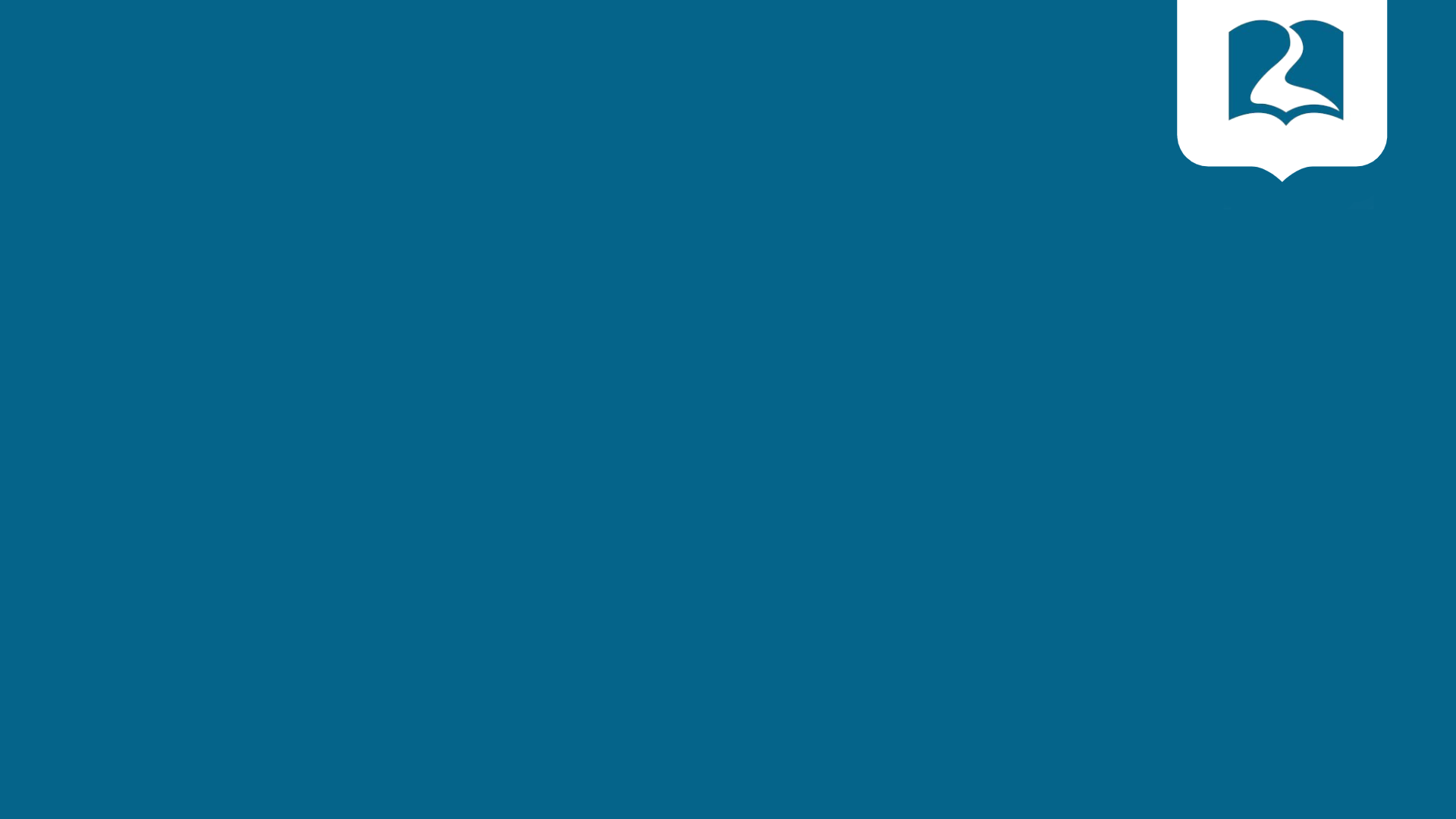 Neopentecostalismo
INSTITUTO DE LIDERES CRISTIANOS
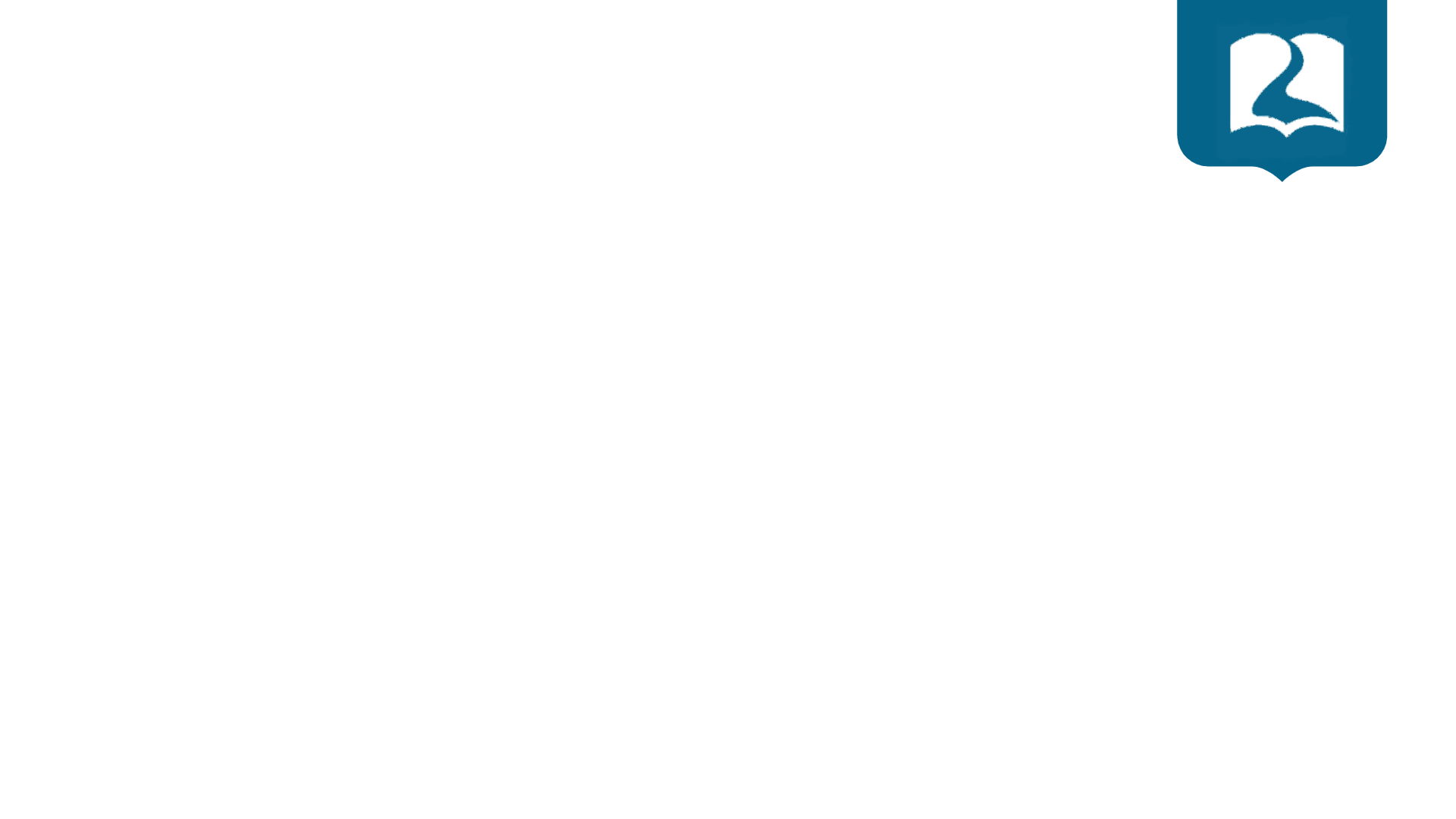 ¿Qué es el neo-pentecostalismo?
Es un movimiento que ha sucedido al pentecostalismo clásico de principios del siglo XX y al movimiento carismático que nace en muchas iglesias en los años 60 y 70. Se trata de un énfasis en experiencias de poder espiritual que vienen de la mano de ciertos ungidos, que rompe con la concepción tradicional de los dones del Espíritu que había en estos círculos. Sus principales representantes, de hecho, no tienen origen pentecostal o carismático. Su énfasis está ahora en una restauración de la autoridad apostólica, que carece por supuesto de base bíblica alguna, y produce una dependencia todavía mayor de ciertos individuos.
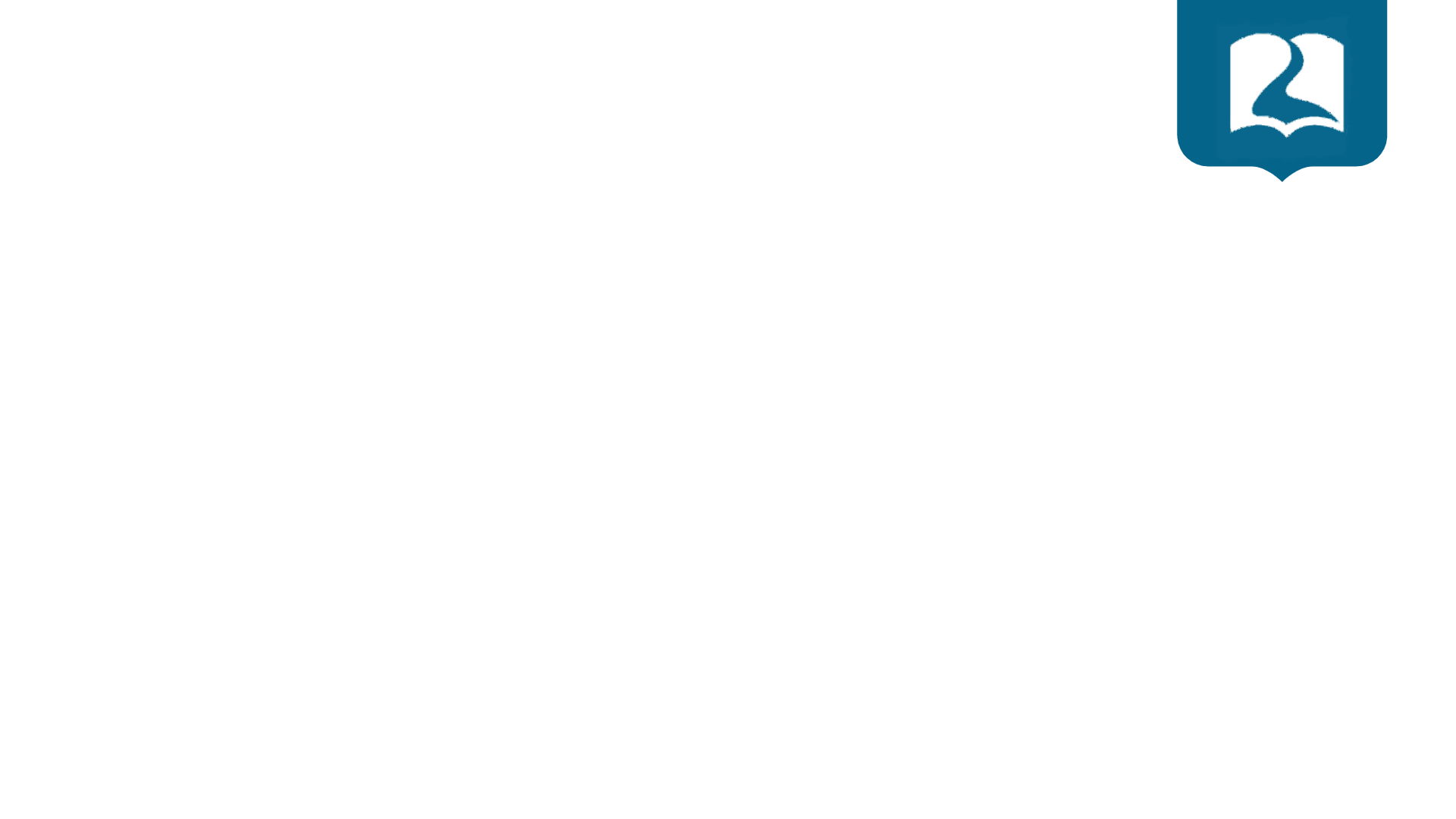 ¿Qué es el neo-pentecostalismo?
En el pentecostalismo bastaba con hablar en lenguas por lo menos una vez en la vida. El Neopentecostalismo introduce muchas nuevas doctrinas (actualmente hay muchísimas iglesias pentecostales ya las han adoptado). Aparece otra doctrina de revelación, otra teología, otra cristología, y otra eclesiología, dominada por una “pneumatología” (teología almática) que no permite discernir a los espíritus. Todo esto lo separa del movimiento evangélico.
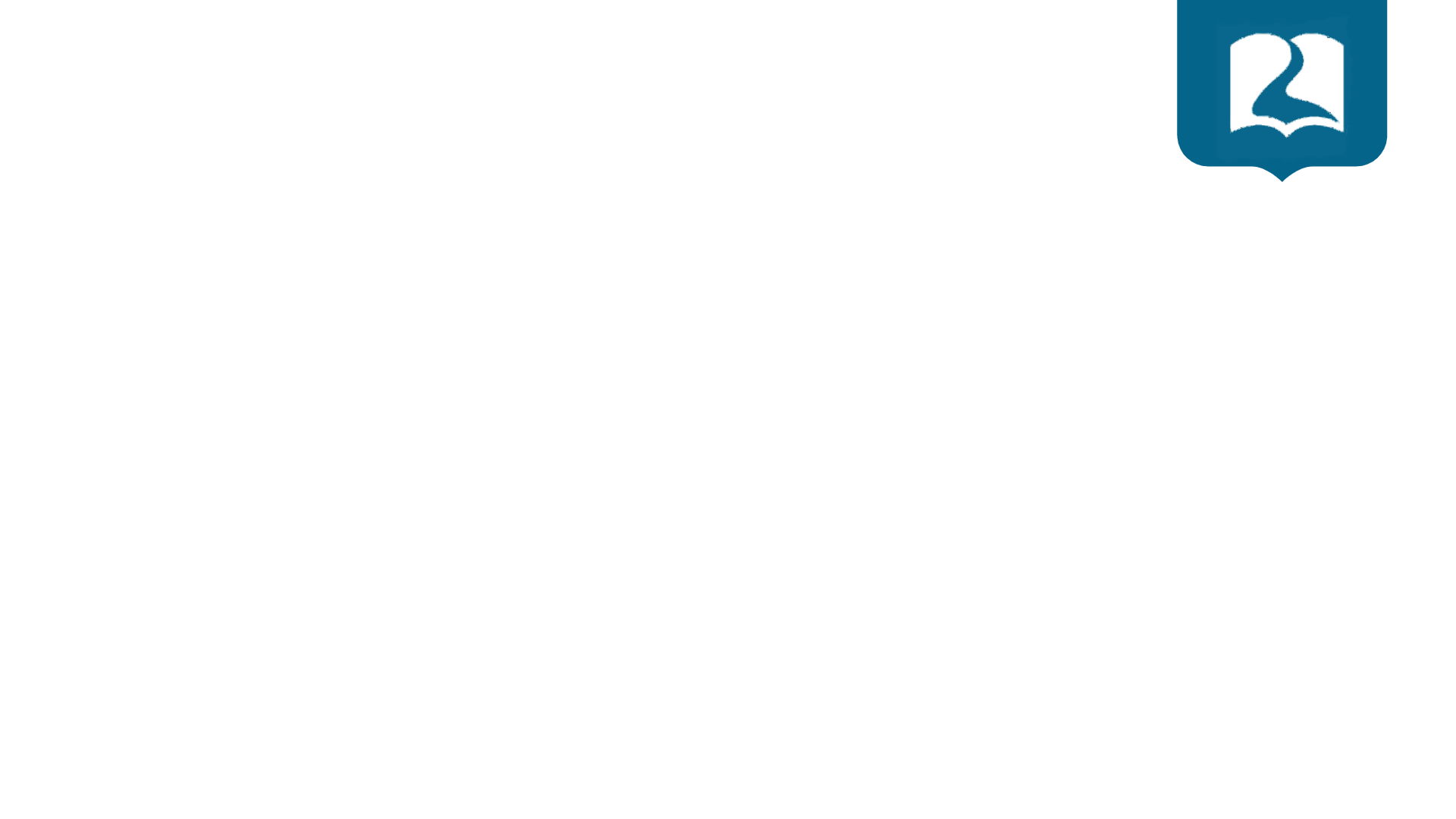 Historia
Se originó en el Seminario Teológico Fuller en 1981, bajo el Ministerio de la sala de clase de John Wimver, fundador de la asociación de iglesias de la viña, esta ola fue compuesta de evangélicos del centro quienes experimentaron señales y prodigios pero que desdeñaron etiquetas tales como pentecostal o carismático, la viña fue el movimiento más visible de esa categoría .
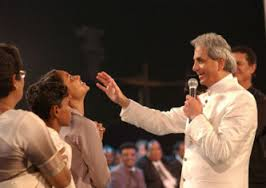 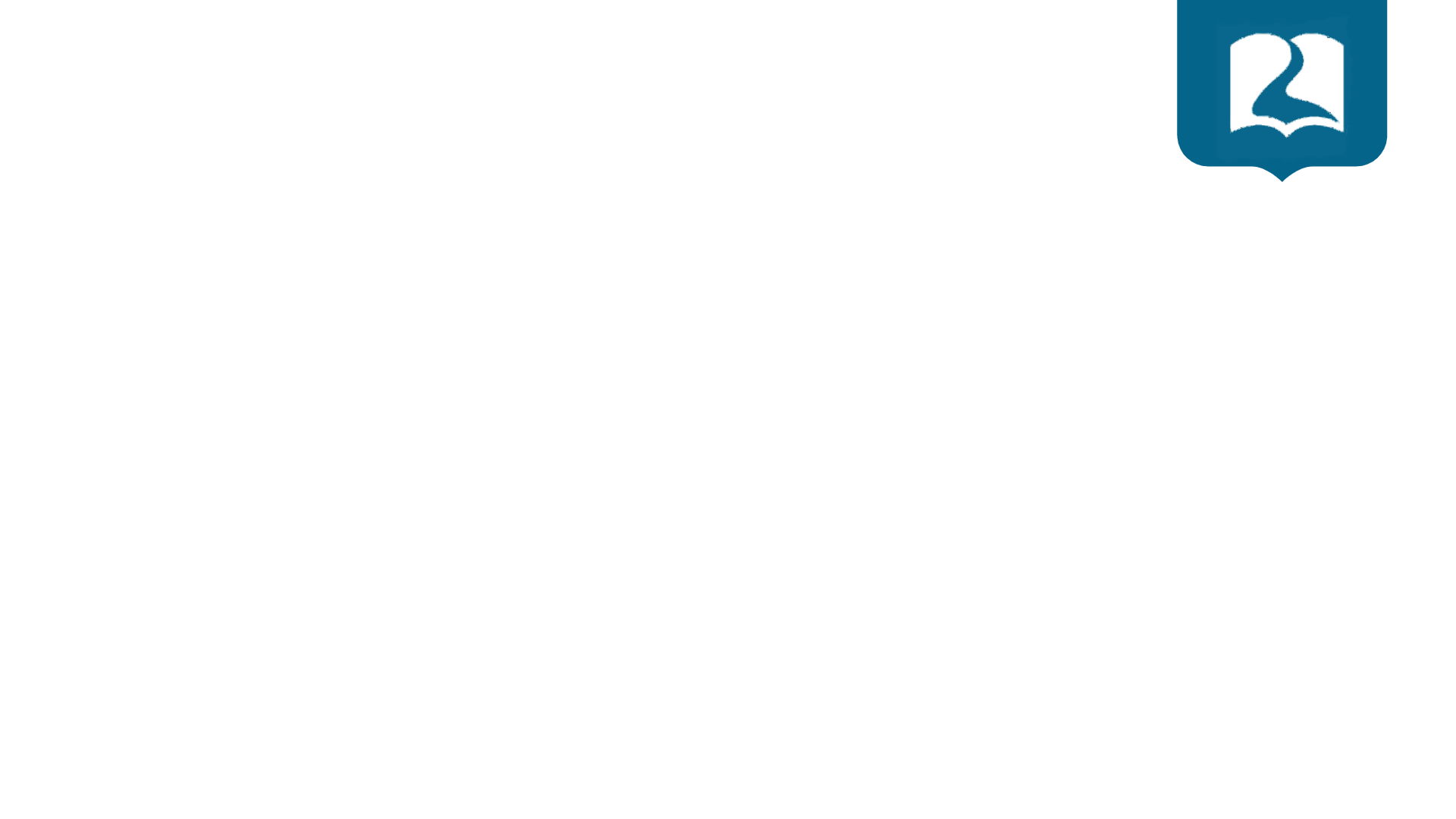 Hacia fines de los años 1970, un nuevo movimiento de maestros "Fe" llamo la atención nacional, estos incluyeron a Kenneth Hagin, Kenneth Copeland, y Fred Price, en los años 1990, millones de personas sintonizaron las enseñanzas de Copeland y Price, mientras que otras se inscribieron en la Escuela Bíblica Rheman de Hagin , en ultramar las cruzadas del evangelista pentecostal Alemán Reinhard Bonnke, regularmente atraían multitudes de hasta un millón de personas en ciudades por toda África.
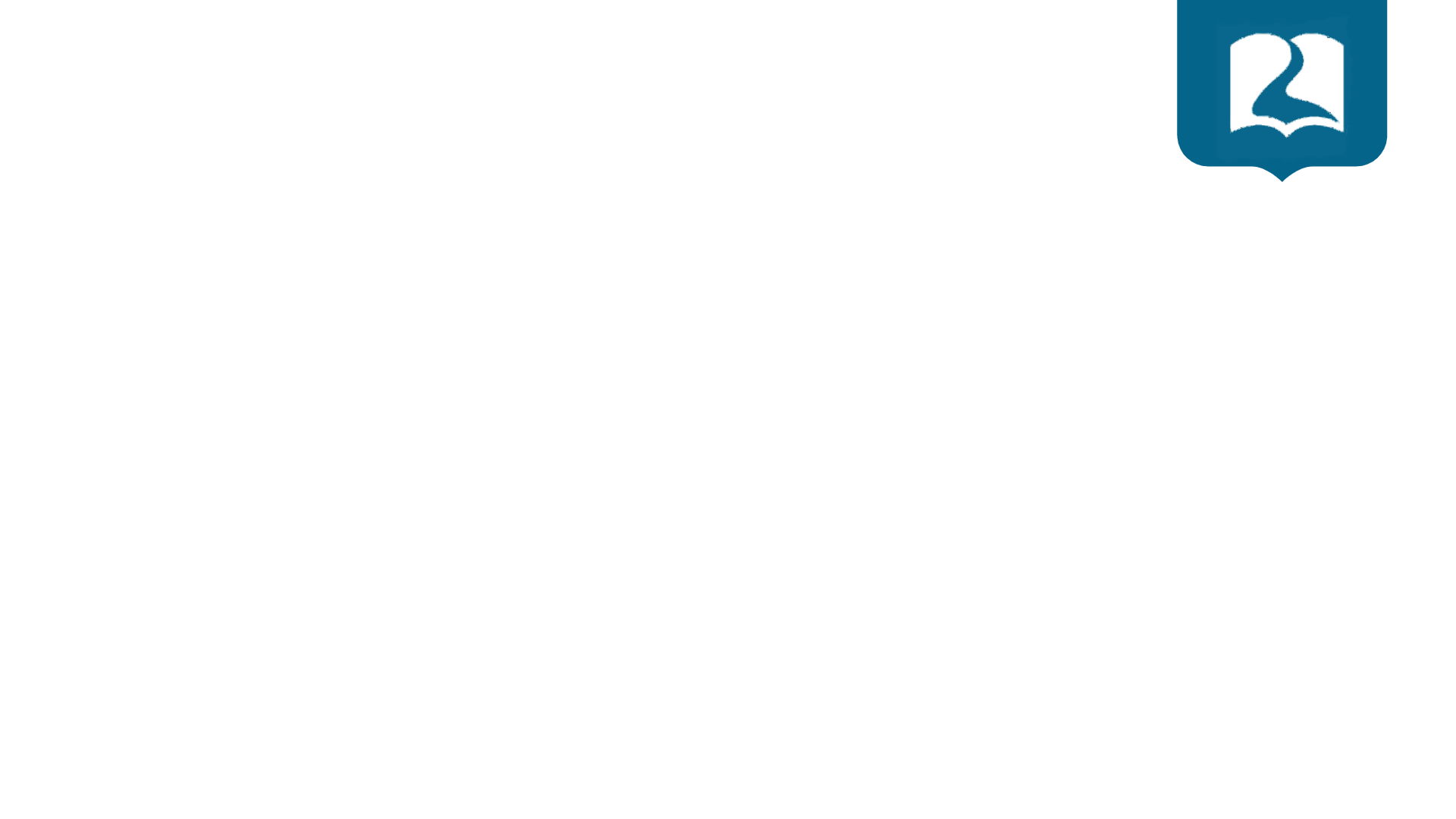 Además de esto se formaron muchos ministerios, grupos que no estaban debajo de la autoridad de ninguna iglesia y como con las dos olas anteriores, una vez más en los EE. UU., David E. Harrell, Jr. , lo comenta cuando escribe sobre los acontecimientos de los años 1950; mientras que la mayoría de los evangelistas de sanidad procuraron mantener relaciones cordiales con las denominaciones pentecostales durante los primeros años del avivamiento, para 1950, ellos habían creado una red de instituciones independientes mas allá de la supervisión y la disciplina denominacional , de hecho, mas allá de cualquier supervisión.
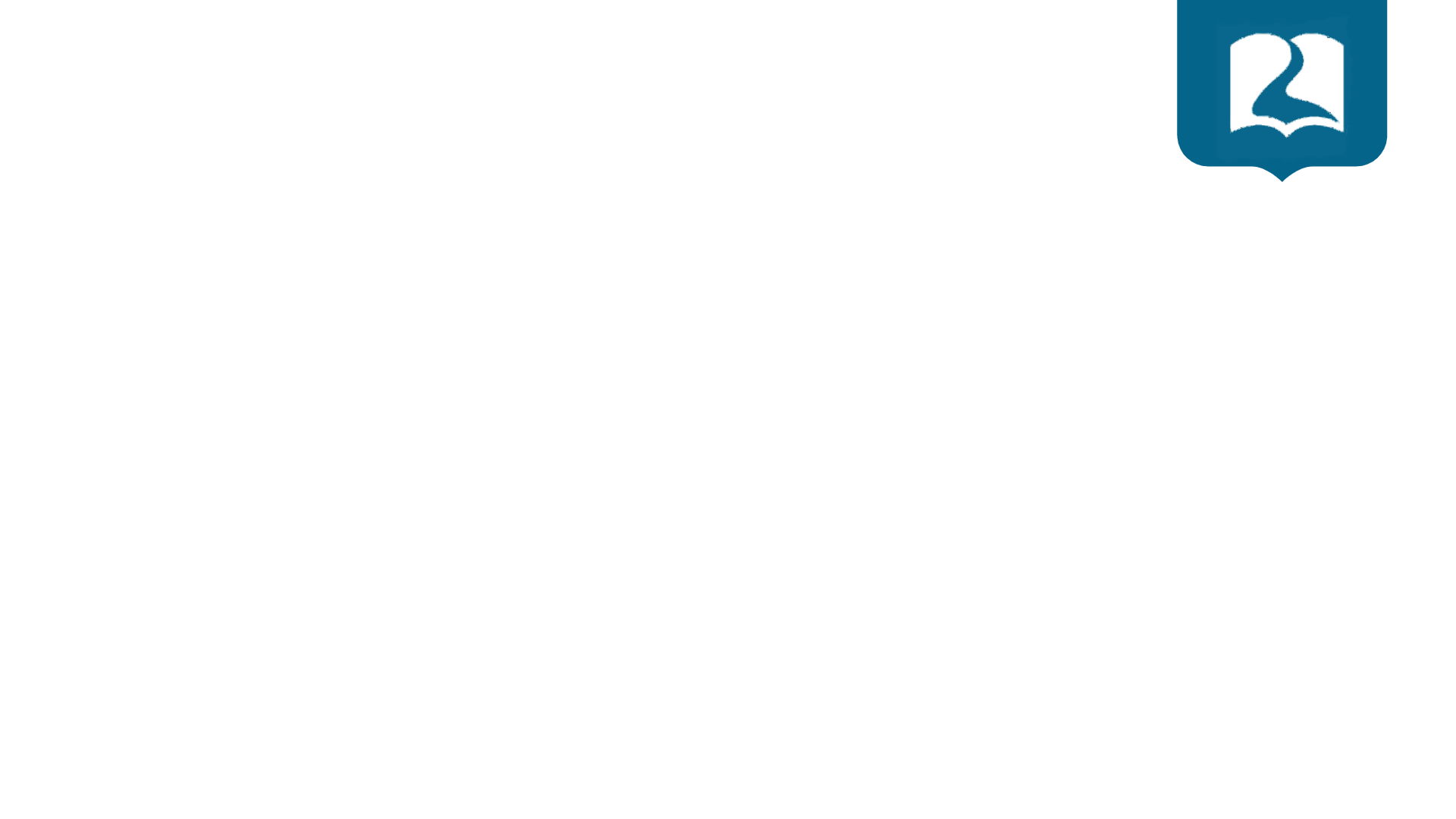 Mientras que esa rama del neo pentecostalismo crecía, otras fracturas también ganaba fama, mezclaba con y cruzaba las líneas de las dos olas anteriores de las demás ramas neo pentecostales, y de algunas iglesias no afectadas anteriormente por ninguna de ellas; el movimiento de señales y prodigios, este movimiento y sus partidarios están a horcajadas de la extensión de creencias cristianas y de trasfondo eclesial, los nombres de algunos de sus proponentes son bastante familiares, los protagonistas en nuestra época incluyen: A: Kenneth Copeland, John Wimber, Benny Hinn, Morris Cerullo, John Arnott, y muchos, muchos otros.
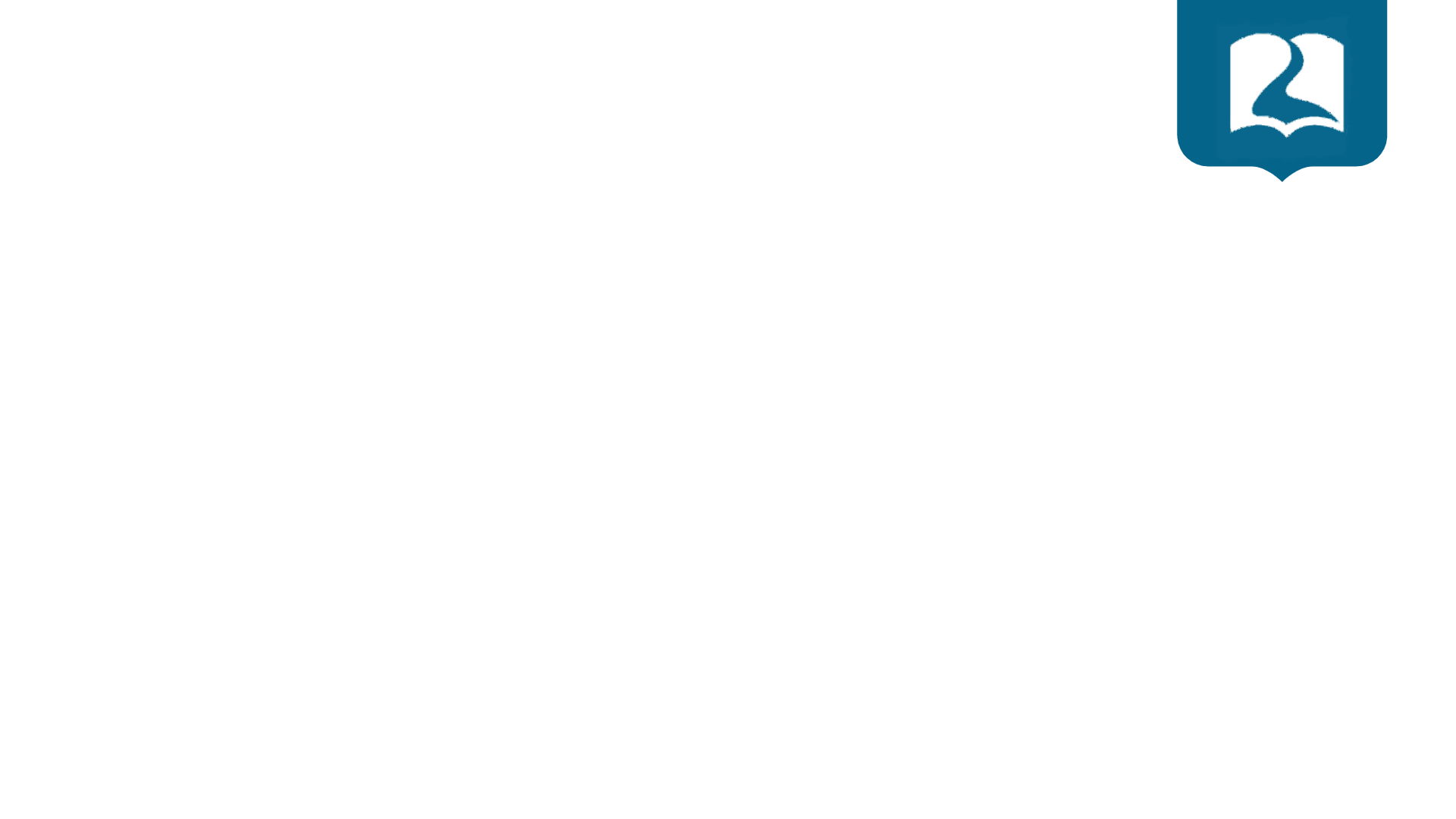 ¿Qué doctrinas tienen?
“CONFESION POSITIVA” … ¿Qué es? Tienes poder en tu palabra, no el poder de la palabra de Dios sino el poder de la palabra de uno, Dios se ve "obligado" a hacer lo que uno dice con "fe". por eso se llama fe sobre fe por que no es fe en Dios sino fe en lo que dije por fe. 
PROSPERIDAD FINANCIERA. Resultado obvio de la confesión positiva, si yo confieso ser rico lo seré. “Dios quiere que todos seamos ricos".
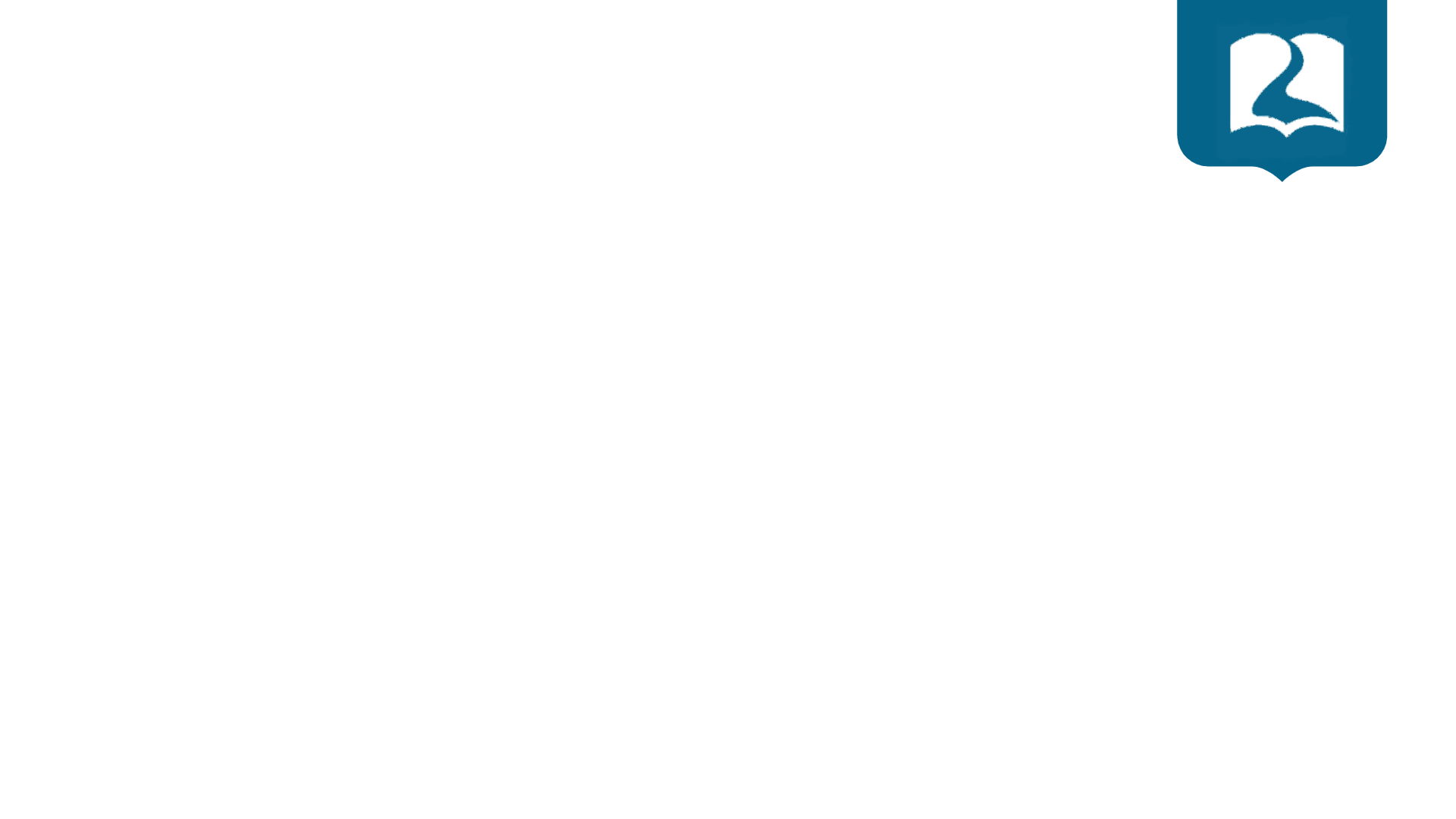 RISA: al demonio le molesta mas que nada la risa porque es el gozo de Dios. (eso dicen) la búsqueda de reír inconteniblemente sirve tanto para reprender demonios, alabar a Dios y como "riso terapia“.
SONIDOS DE ANIMALES: es una de las mas extrañas no se su justificación pero hay iglesias que hacen como animales e incluso se tiran al suelo imitando a esos animales, como leones, coyotes, vacas, etc. (esto empezó en la iglesia de Toronto).

Estas 2 ultimas involucran la mal llamada “Borrachera santa”.
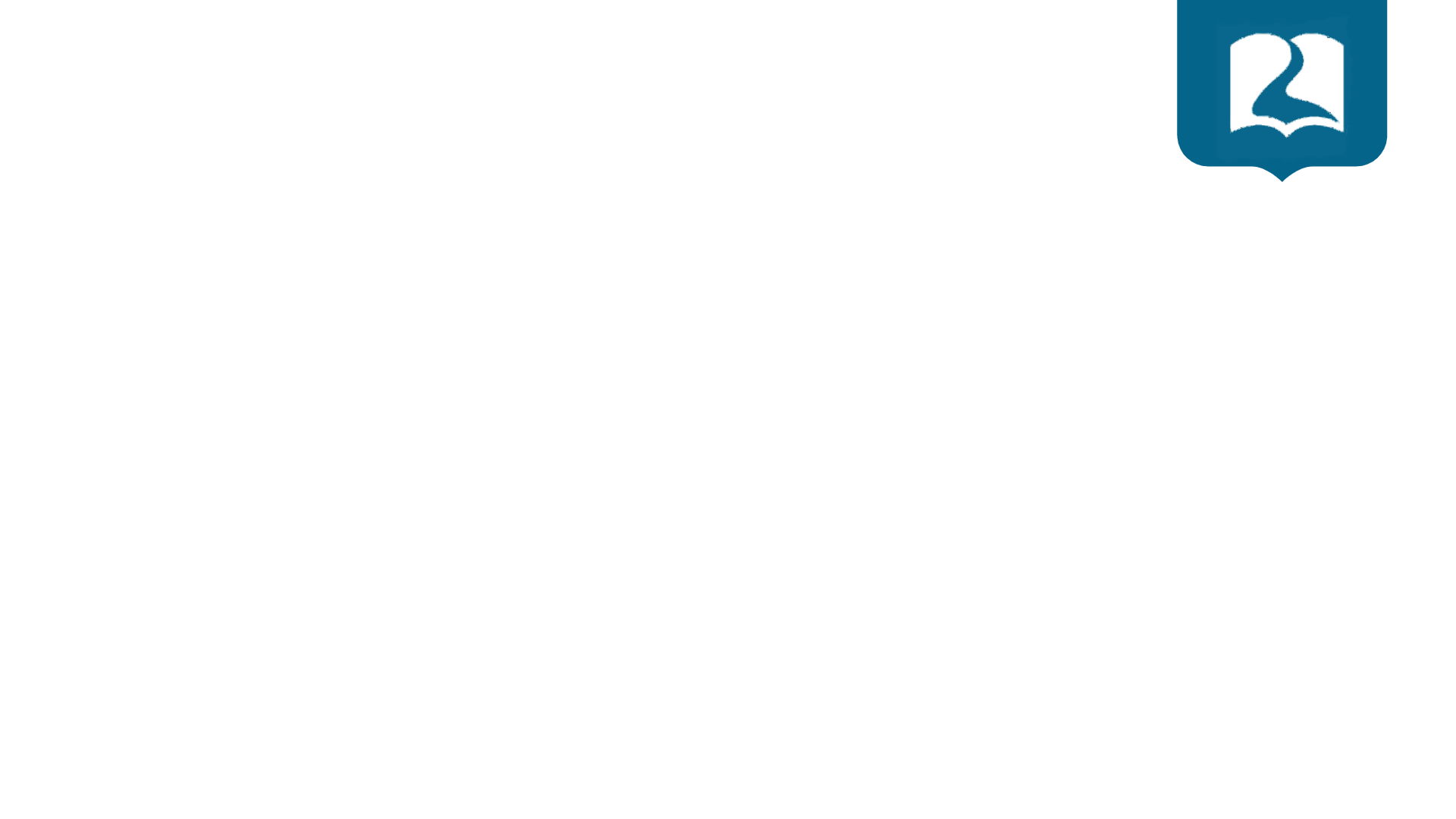 SANIDADES DIVINAS: Fue una de las primeras doctrinas "nuevas", en cuanto a que el cristiano debe estar sano e incluso algunas de manera radical pueden rechazar el uso de la medicina. Basados en "llevo en sus llagas nuestras enfermedades" ligan salvación con sanidad, cuando que la realidad es muy diferente. El Señor en su soberanía sana a quien El desea, por Su misericordia. 
MILAGROS Y PRODIGIOS: El retorno a la búsqueda de lo sobrenatural, y quien realiza mas milagros, "aparentes" la arrolladora mayoría lo sigue.
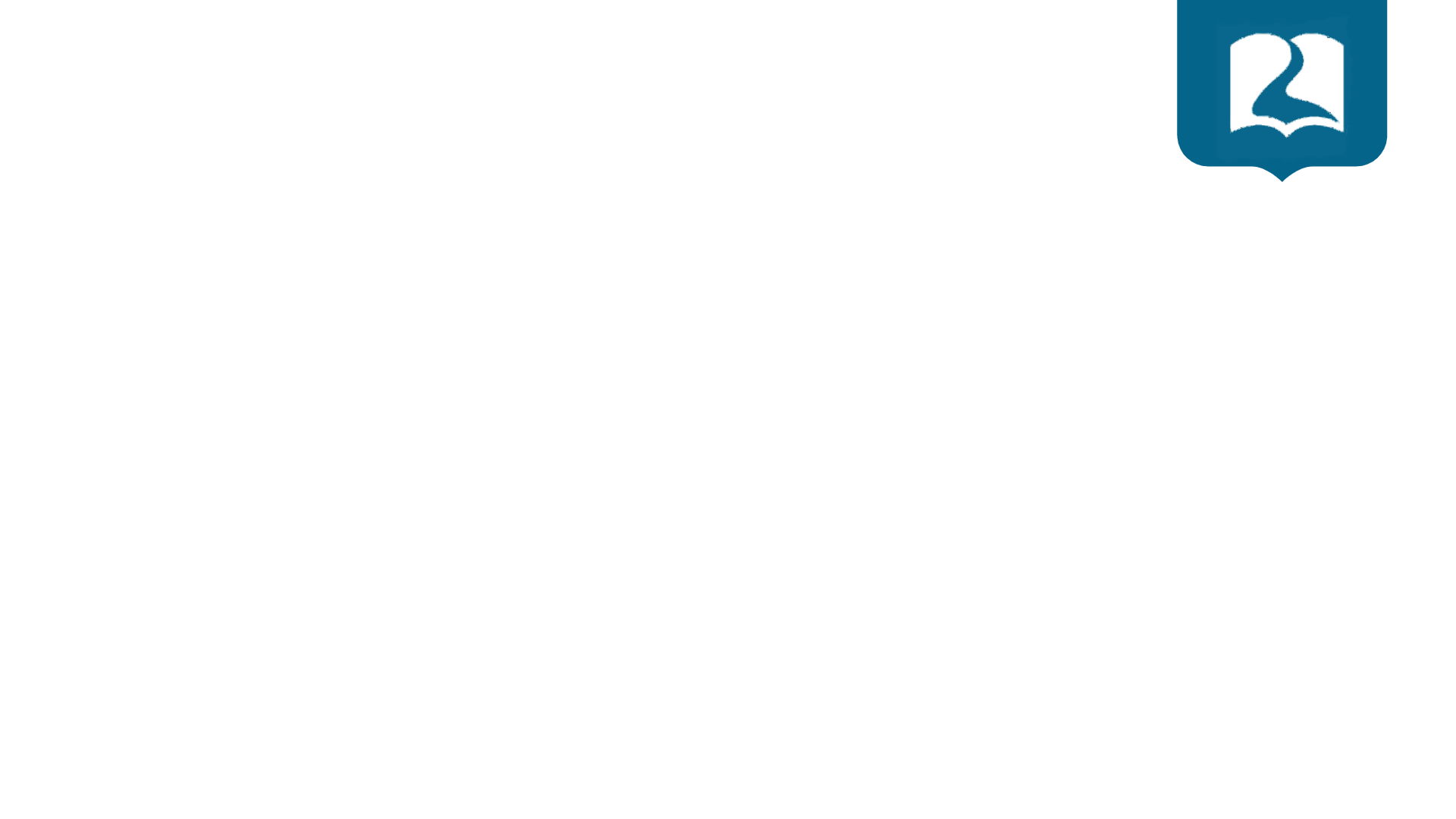 ¿Qué enseñan?
Parte de lo que enseñan en el Neopentecostalismo es: Que la Iglesia está llamada a establecer el Reino en esta tierra. Se anima a todos los creyentes a avanzar en esa acción. A esto se le llama “dominionismo” o “doctrina dominionista”.o a lo que se le llamo también movimiento del “Kingdom Now” (Reino ahora).
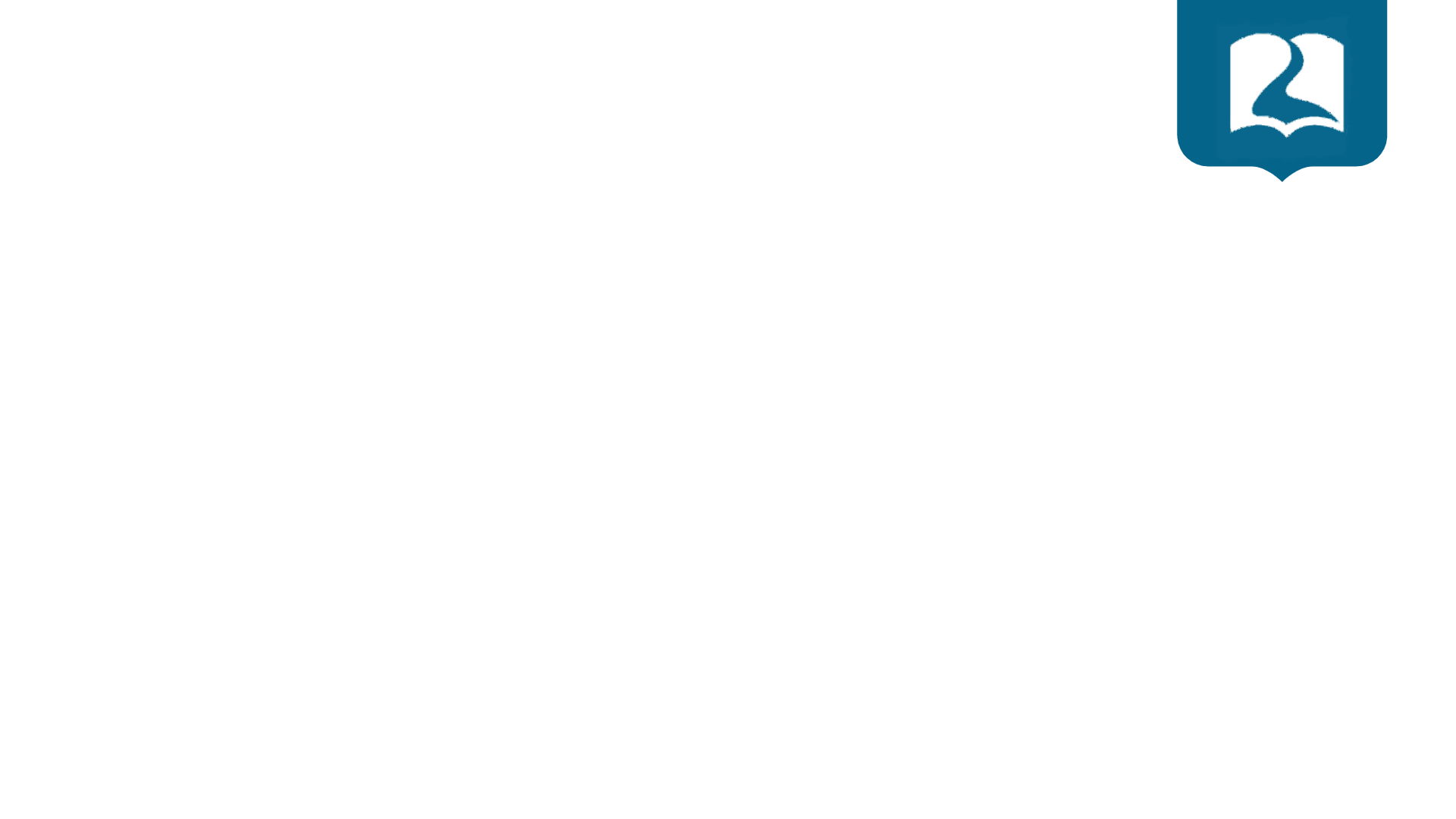 Con ello se predica y se enseña como cierto: 
 El Avivamiento Mundial. La Reforma total a escala Mundial.  La Cristianización de todas las Naciones de la tierra.  El Establecimiento del Reino, sin el Rey presente.
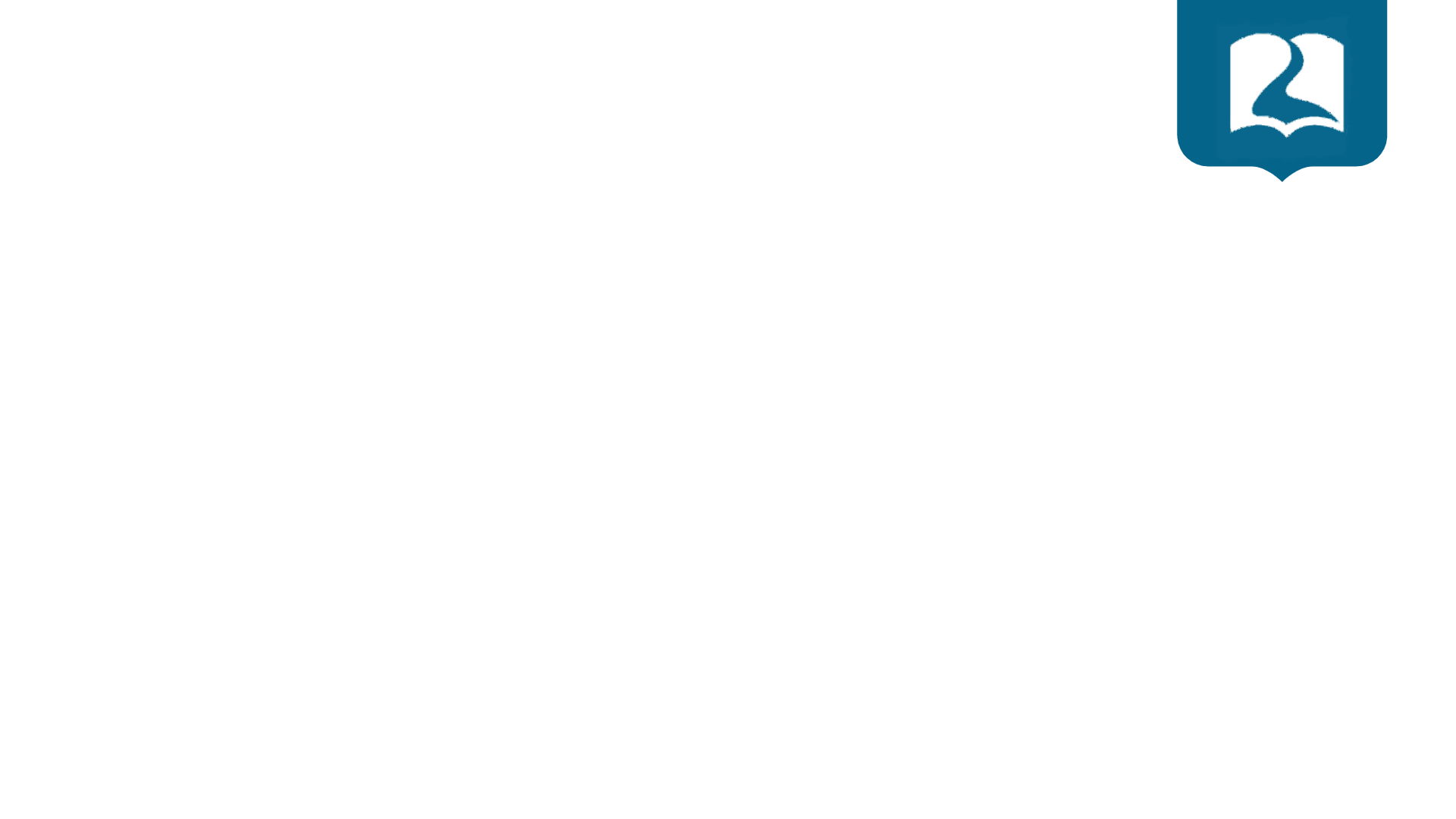 Estos grupos como el G-12, Modelo de Jesús, Visión 12, y otros grupos Relacionados (con corte “dominionista”) enfatizan fuertemente en el “establecimiento del reino de Dios aquí y ahora”, (The kingdom now) o mejor llamada la prédica del “reino terrenal”.
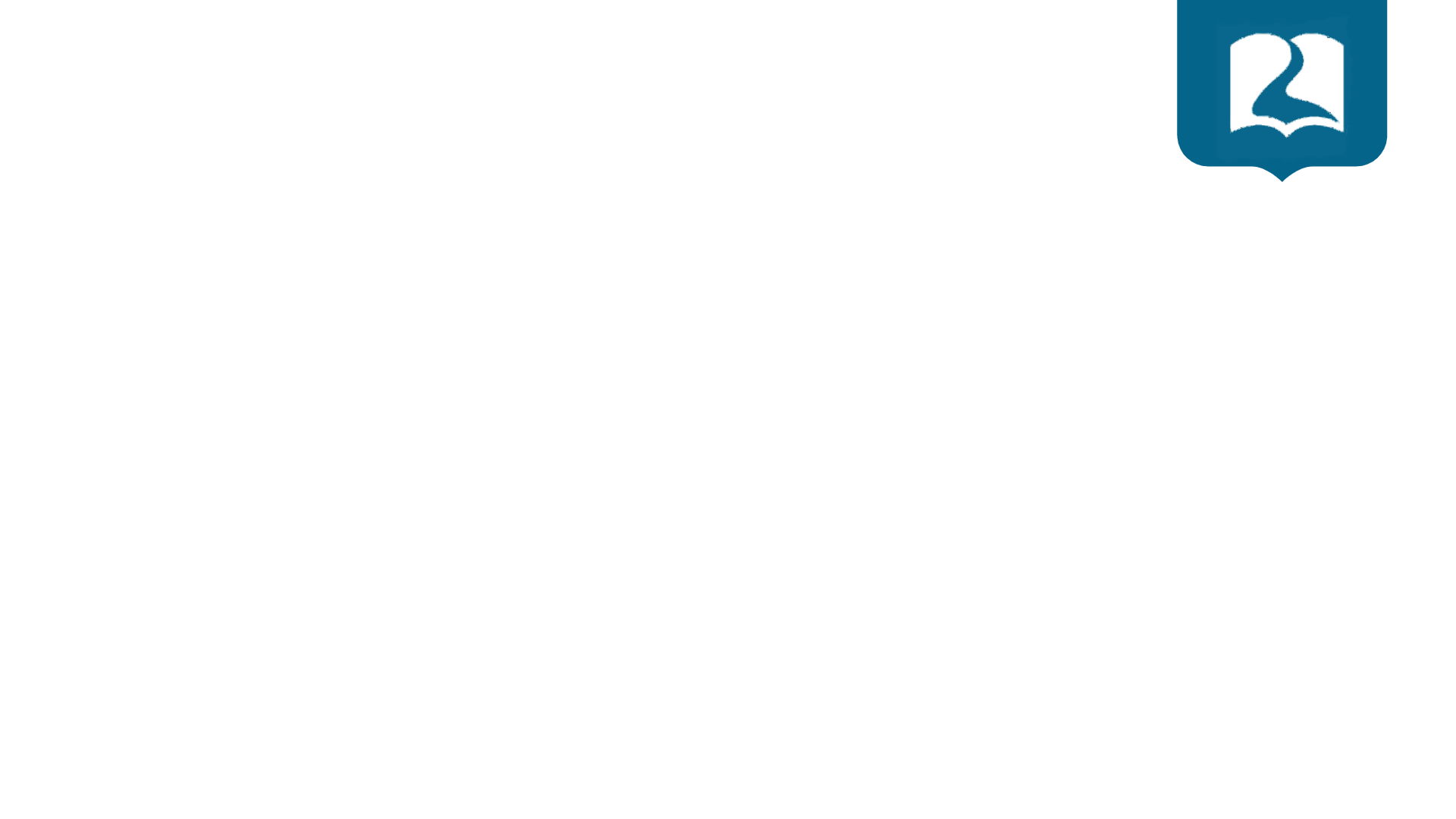 Prefieren optar por un mensaje de índole general, familiar, pero en relación a la enseñanza básica doctrinal de la “Segunda Venida”, prefieren decir “que no viene Cristo porque ya está con nosotros”, claro que está con nosotros, pero su promesa fue que regresaría “visiblemente”, todo ojo le verá y fue a preparar un lugar mejor para nosotros. Eso aun NO ha ocurrido y si eso ocurrió “no nos dimos cuenta y estamos mal?”.
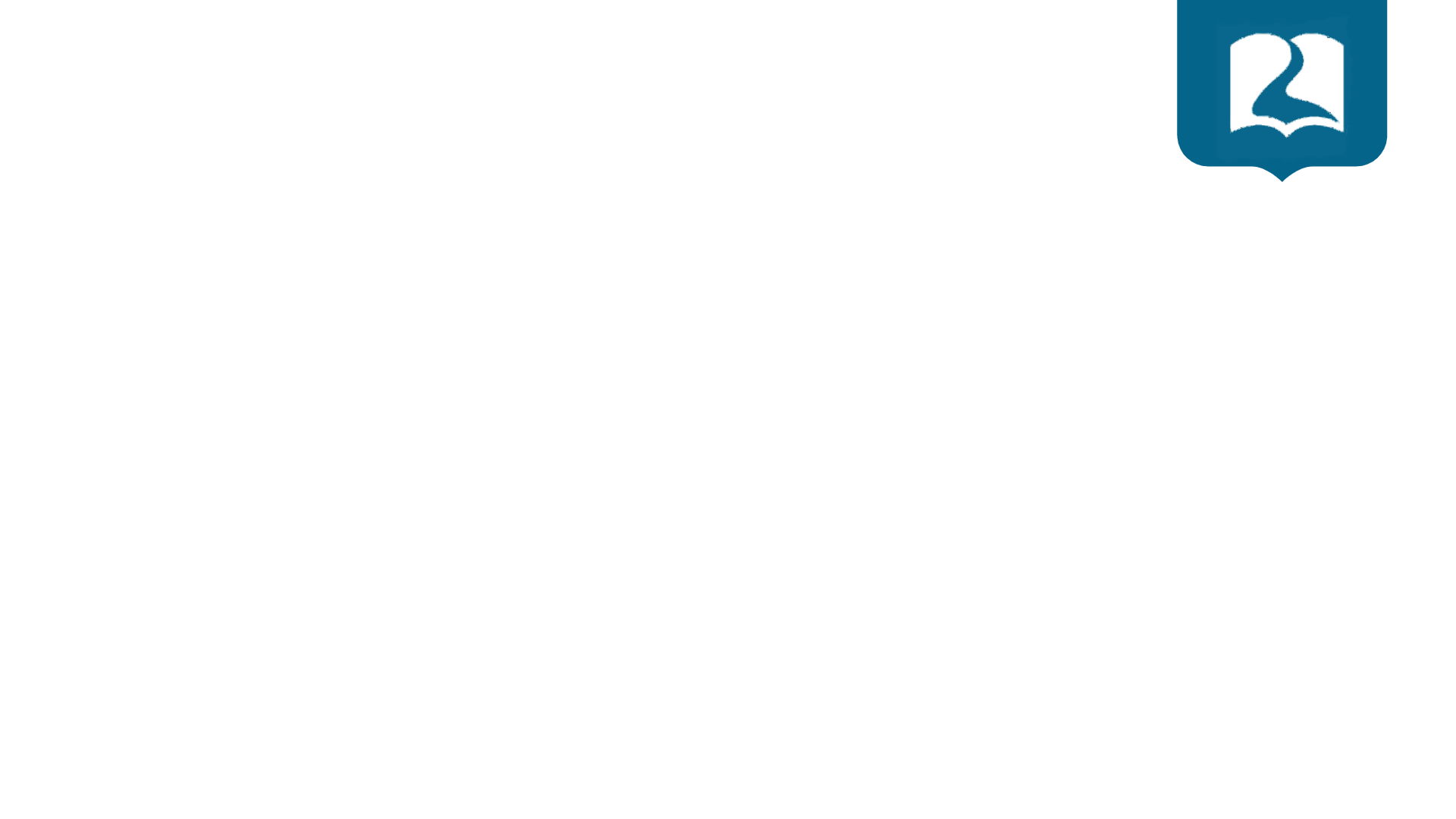 GUERRA ESPIRITUAL TERRITORIAL
Reprender demonios de lugares: ciudades, ríos, montañas, países y aprenderse nombres de demonios para esos fines, hacen estrategias tipo militares para esas cosas.
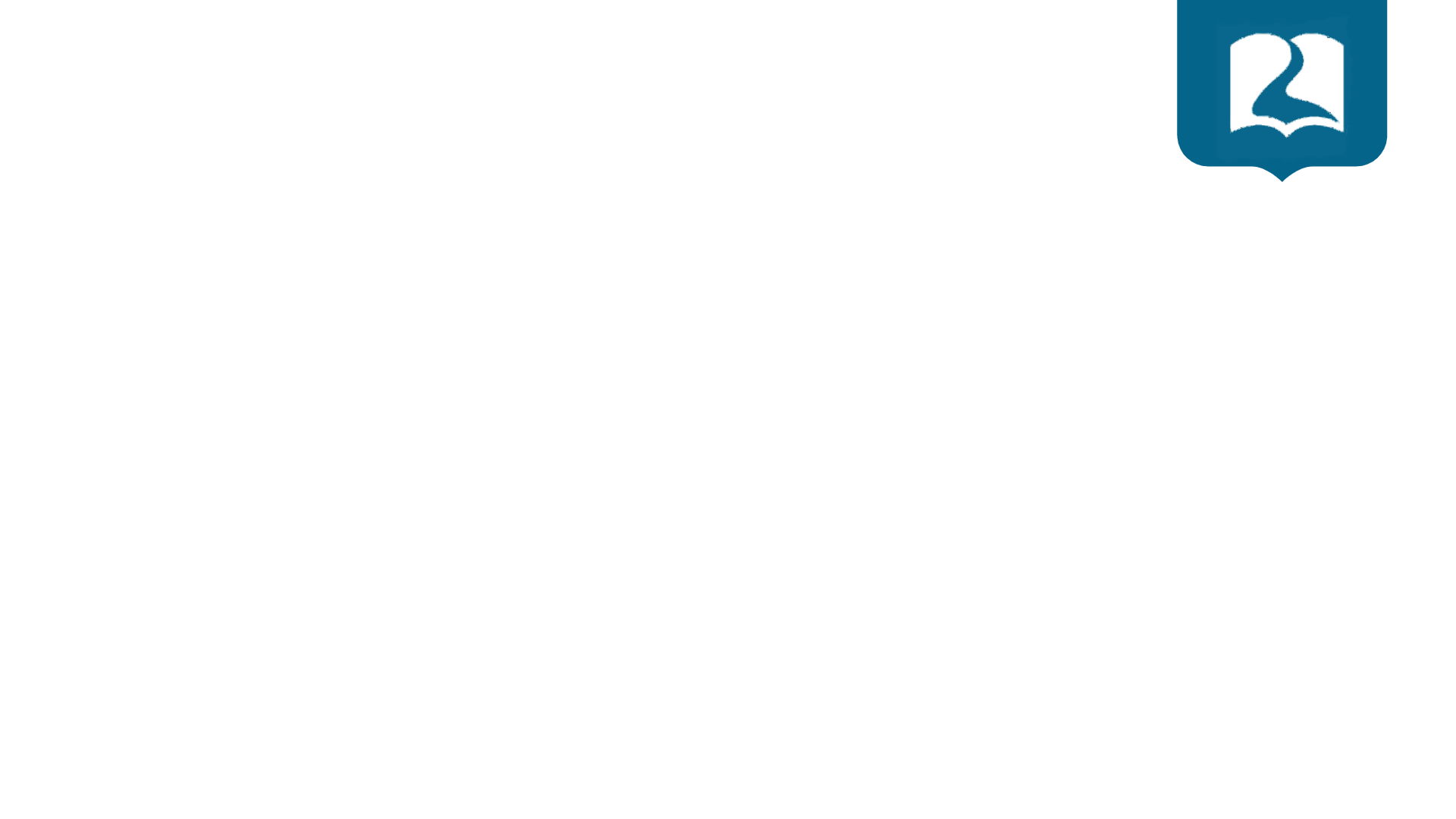 El movimiento de guerra espiritual tomo su propio rumbo a finales de 1890 y en el año de 1990, promoviendo doctrina sobre demonios generacionales, espíritus territoriales caminatas de oración , oración de guerra y posesión demoniaca en creyentes que necesitaban un ministerio de liberación , Wagner era uno de los patrocinadores del movimiento, junto con Charles Kraft, Ed Murphiey y Cindy Jacobs, muchos de ellos empezando ministerios de guerra espiritual a raíz de aceptación del movimiento entre los Neo pentecostales y otros evangélicos de otras clases.
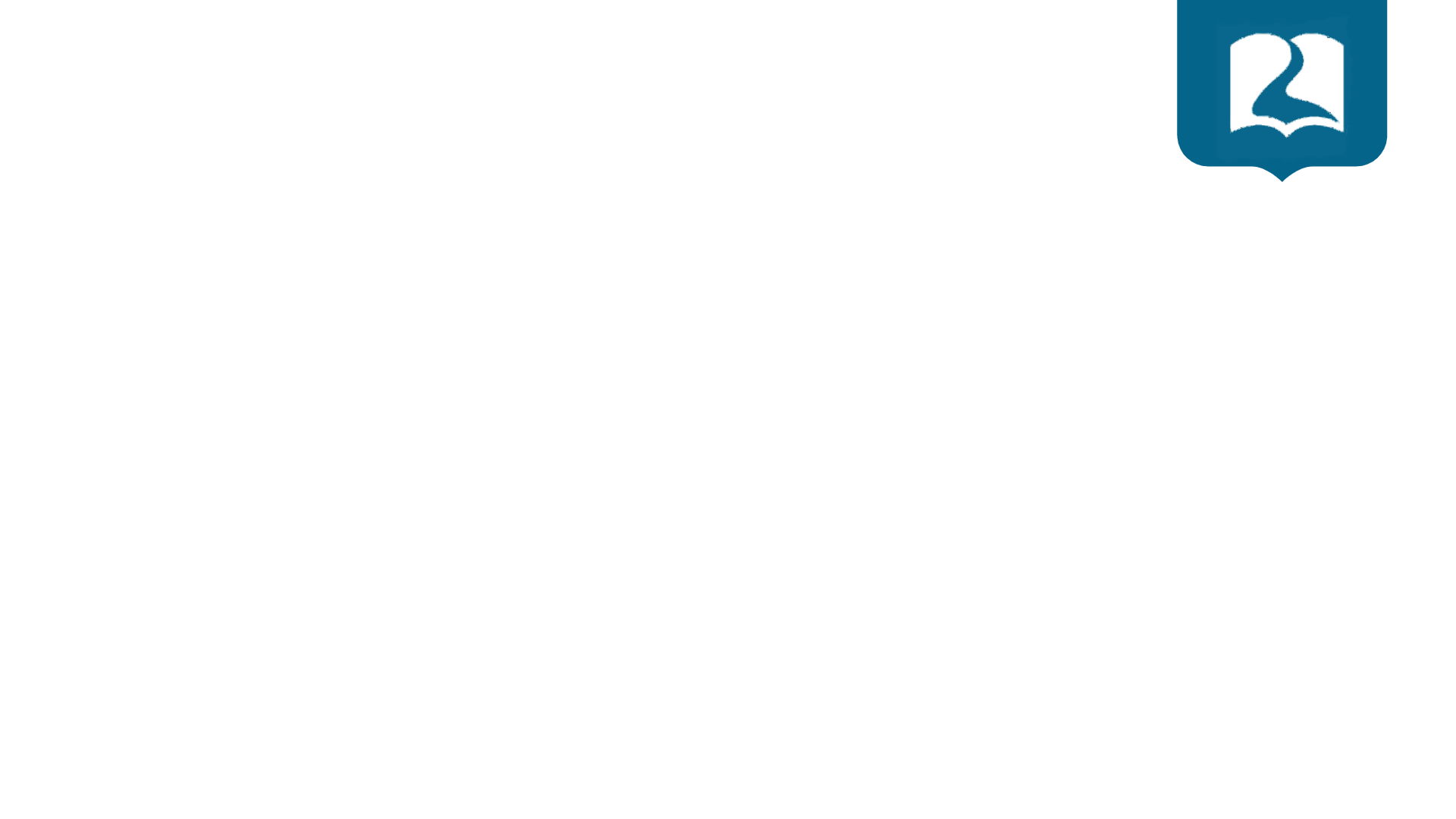 Algo para pensar y opinar
“Vivimos en un tiempo cuando los términos amor y unidad son muy llamativos. Es muy difícil discernir que esas palabras han sido tomadas fuera de contexto, y no significan lo que creemos que significan. Amor sin verdad, es corrupción. Ponerse de acuerdo a cualquier precio, es rechazar la doctrina; y sin doctrina, no hay esperanza. Al escoger entre la UNIDAD y la VERDAD, la unidad deberá ceder ante la verdad, porque es mucho mejor estar divididos por la verdad, que estar unidos en el error” 
-Autor desconocido-
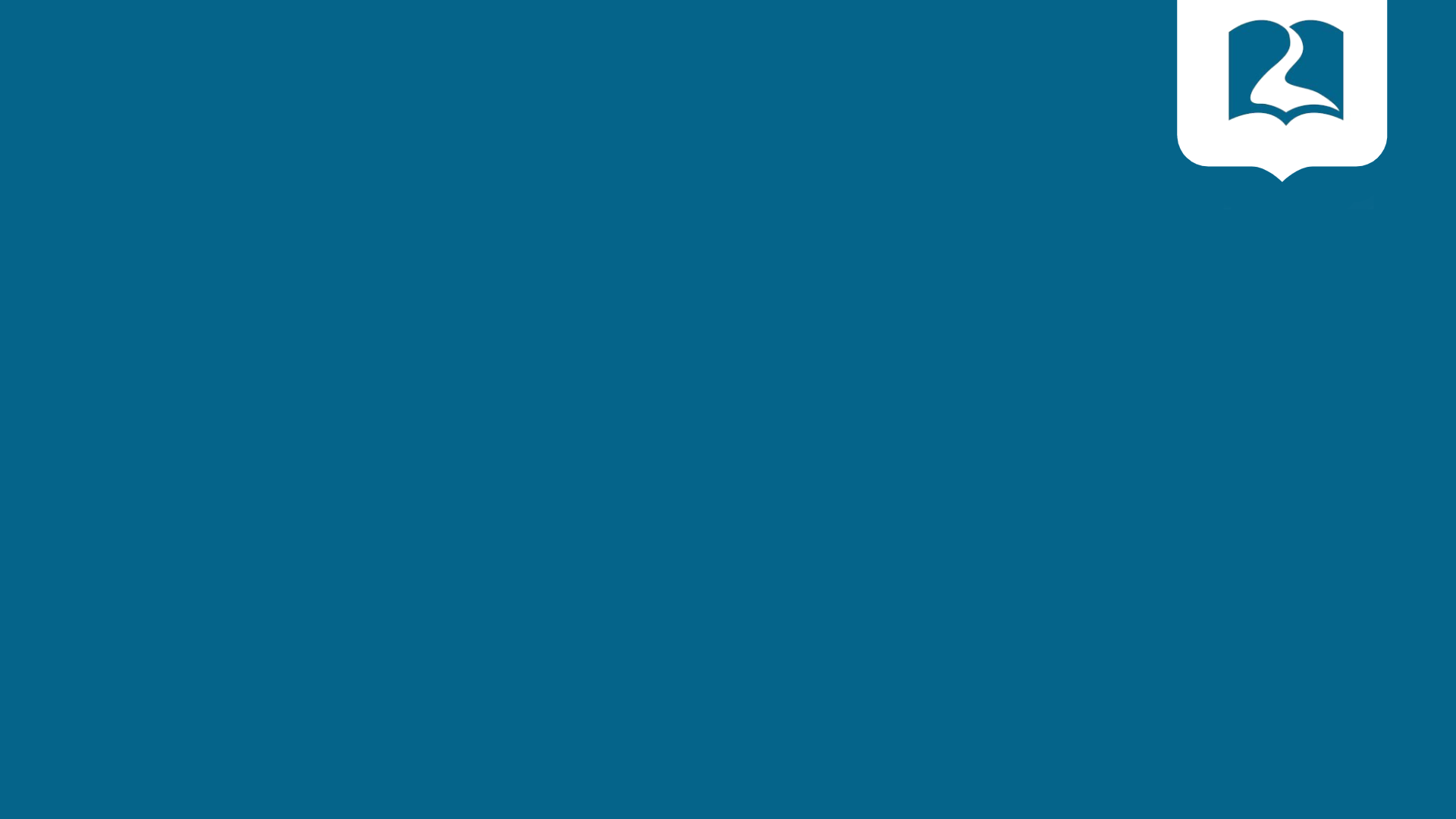 Oremos
INSTITUTO DE LIDERES CRISTIANOS
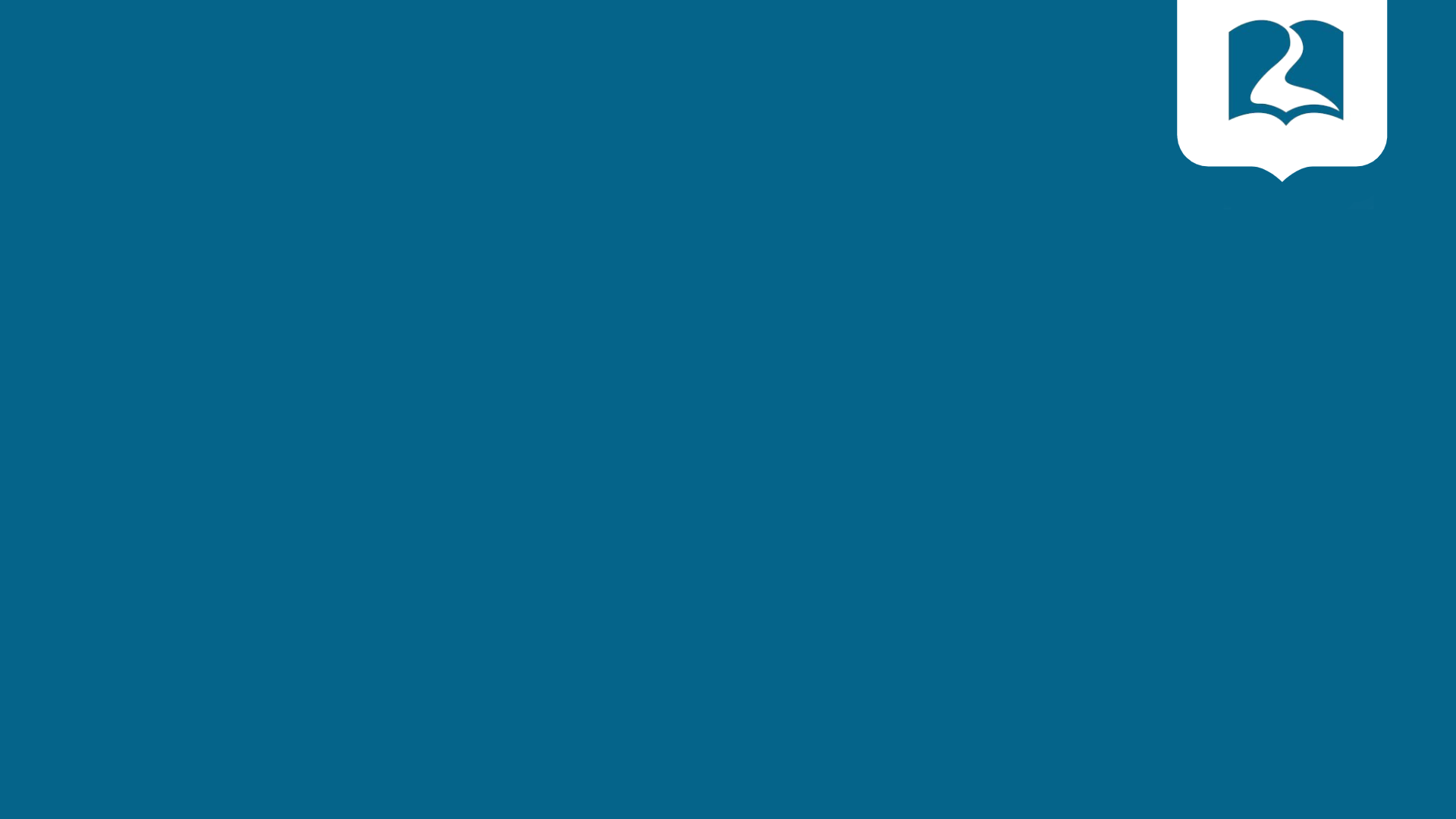 Gracias y bendiciones
INSTITUTO DE LIDERES CRISTIANOS